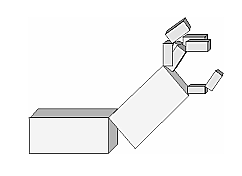 Bilgisayar GrafikleriDr.Cengiz Güngör
OpenGL’e Giriş
1
OpenGL Tarihçesi
OpenGL platformlar arası bir Uygulama Programlama Arabirimi (API) endüstri standardıdır.
Bu API’nin özellikleri 1992 yılında tamamlanmış ve ilk uygulamaları 1993 yılında ortaya çıkmıştır. 
Daha önce Silicon Graphics Inc tarafından tasarlanmış ve desteklenmiş olan Iris GL olarak adlandırılan özel bir API ile büyük ölçüde uyumlu idi. 
Silicon Graphics bir açık kaynaklı standart oluşturmak için çeşitli grafik donanım şirketleri ile işbirliği yapıp yeni kütüphaneye "OpenGL" adını verdi.
OpenGL Tarihçesi
OpenGL’in evrimi, 1992 yılında Silicon Graphics tarafından oluşturulan OpenGL Mimarlık Değerlendirme Kurulu (ARB) tarafından kontrol edilmektedir.
Bu grup bir dizi yasa ile yönetilir ve birincil görevi özellik ve uygunluk testlerini yaparak OpenGL’e rehberlik etmektir. 
Orijinal ARB’nin yardımcıları SGI, Intel, Microsoft, Compaq, Digital Equipment Corporation, Evans & Sutherland ve IBM temsilcilerini içeriyordu. 
ARB’nin şu anda sahip olduğu üyeler 3Dlabs, Apple, ATI, Dell, IBM, Intel, NVIDIA, SGI ve Sun Microsystems ve diğerleridir.
OpenGL 3.0 ve 3.1 ile Değişim Yılları
OpenGL 3.0 (2008)
Yeni içerik oluşturma mekanizması geldi.
Eski programlara destek kalktı.
Tümüyle ileriye doğru uyumlu olması sağlandı.
OpenGL 3.1 (2009)
Shading Language 1.40 sürümü çıktı. 
Fonksiyonların çoğu OpenGL 3.0 uyumsuzdu, yeniden yazıldılar. 
Zaten ​​tüm 3.0 özellikleri daha ileriki sürümlerde kaldırıldı.
OpenGL Güncel Sürümleri
OpenGL 3.2 (2009)
Çekirdek ve uyumluluk profilleri
Shading Language 1.50
OpenGL 3.3 (2010)
Shading Language 3.30
OpenGL 4.0 (2010)
Shading Language 4.00
OpenGL 4.1 (2010) OpenGL 4.2 (2011) OpenGL 4.3 (2012) …
OpenGL 4.6 (Eylül, 2017)
OpenGL Shading Language 4.60

http://en.wikipedia.org/wiki/OpenGL
OpenGL Döngüsü
OpenGL sonsuz bir döngü içinde faaliyet gösterir. 
Sahneye sürekli noktalar, renkli çizgiler, dokulu çokgenler ekler. 
Kamerayı tanımlar (yer, yön, görüş alanı). 
Klavye ve fare olaylarını dinler. 
Sahneyi oluşturur (Render).
Bir sonraki sahne için başa döner.
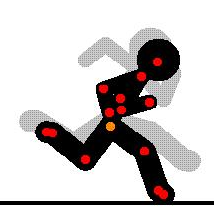 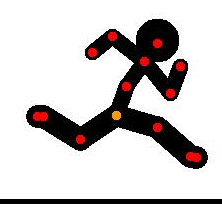 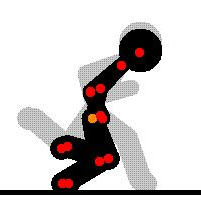 OpenGL’e Giriş
OpenGL bir "durum makinesi" (state machine)’dir.
OpenGL programınız yapılandırılmasının pek çok yolu vardır.
Geçerli konfigürasyon OpenGL’in son durumlarında saklanır.
OpenGL komutları programın durumunu etkiler, işleyişin yönüne bir etkisi olmaz.
Grafik İş Hattı (Pipeline) ve Durum Makinesi
Bir grafik sistemi durum makinesi
Sonlu - durum makinesi içeren bir kara kutudur.
Makine durum değiştirebilir.
Ya da görünür bir çıktı üretir.
Bir örnek durum:
Bir rengini atadığımızda tekrar değiştirilinceye kadar bu mevcut renk kullanılır.
OpenGL Arayüzü
MS window eklentisi
MS window sistemi
GLX
X window sistemi
GLUT : Graphics utility toolkit (glut~)
- window sistemi için C++’da gerekli- #include <GL/glut.h>
OpenGL
uygulama
programı
Çerçeve Tamponu
(Frame Buffer)
(Video Kartı)
GLU : Graphics utility library (glu~)
- Küre, demlik gibi temel objeleri sağlar.- #include <GL/glu.h> (C++)
- using Tao.OpenGl; (C#)
GL : OpenGL fonksiyonları (gl~)- #include <GL/gl.h> (C++)
- using Tao.OpenGl; (C#)
Yeni OpenGL Yapısı
OpenGL programlanabilir işlemcilerden birinde yürütülmesi için tasarlanmış OpenGL Shading Language koduna "SHADER" denir.
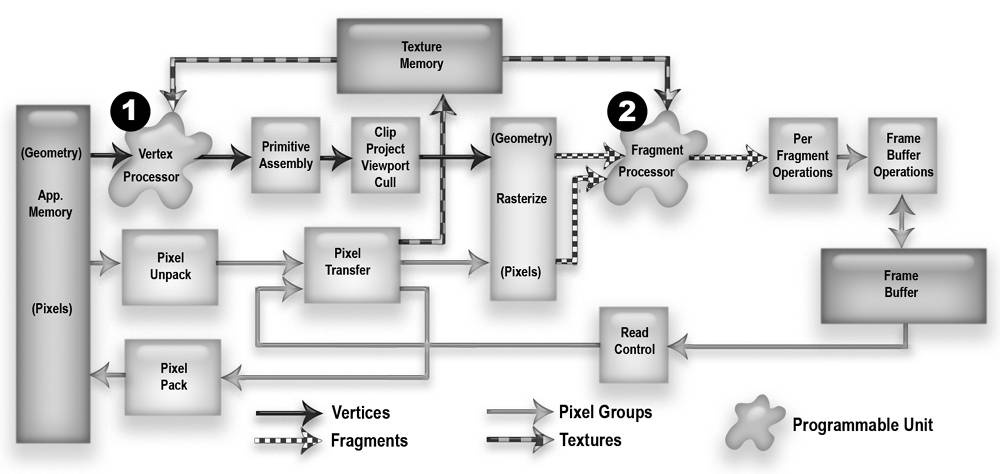 http://www.yaldex.com/open-gl/ch02lev1sec3.html
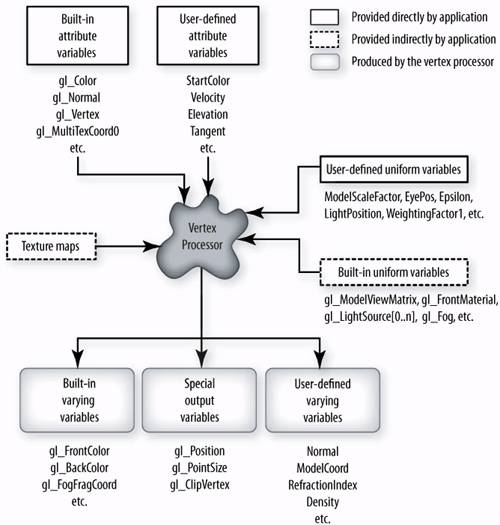 http://www.yaldex.com/open-gl/ch02lev1sec3.html
11
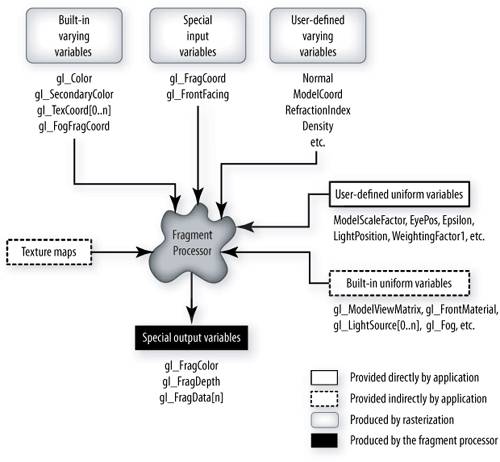 http://www.yaldex.com/open-gl/ch02lev1sec3.html
12
Yazılım
OpenGL bazı ayrıntıları bizden gizler
Kullanıcının grafiğin ne aşamalardan geçip te monitöründe gösterileceği hakkında endişelenmesine gerek olmamalıdır.
Kullanıcının bir çizginin (donanım bağımlı) nasıl piksellere dönüştürülüp, ekranda çizildiği hakkında bir şeyler bilmesine gerek yoktur.
Kullanıcı bir 3 boyutlu sahnenin temel araçlarını yeniden geliştirmesine gerek yoktur.
Sanal kamera, ışık kaynakları, çokgen çizimi gibi.
OpenGL bunları sizin için yapar...
Yazılım
GLUT (C++) bazı ayrıntıları bizden gizler
Kullanıcının pencerelerin nasıl açılıp, yönetildiği ile ilgilenmemesi gerekir.
Kullanıcının fareden gelen verileri okumak için bir kod bilmesine gerek yoktur.
Kullanıcının tuş vuruşlarını okumak için bir kod bilmesine gerek yoktur.
OpenGL Utility Toolkit (GLUT) bunları sizin için yapar...
OpenGL Tasarım Hedefleri
OpenGL için SGI tasarım hedefleri:
Yüksek performanslı (donanımca hızlandırmış) grafik uygulama geliştirme ortamı (API).
Biraz donanım bağımsızlığı.
Bünyesindeki bazı genişletilebilir özellikler ile doğal, kısa ve öz API.
OpenGL Tasarım Hedefleri
OpenGL bir standart haline gelmiştir (DirectX ile rekabetle) :
Çok fazla iş yapmayı denemez
Sadece görüntüyü ekrana vermektedir, pencereleri vb. yönetmez.
Üst düzey animasyon, modelleme, ses ( ! ) vb. yoktur. 
Yeterince iyi işler yapar
Faydalı görüntüleme efektleri + yüksek performans.
Açık kaynaktır ve SGI (ve Microsoft, isteksizce de olsa) tarafından desteklenir.
Büyük Resim
Ana kontrol döngüsünün kontrolünü kim üstlenir?

GLUT (C++) - Pencere ve tazelemeyi kontrol eden kod
Pencere ve işletim sistemlerine duyarlı olmalı

OpenGL – Ne çizileceğini kontrol eden kod
Objeleri konumlandıran programa duyarlı olmalı. Bir şey hareket ederse, onu görmek isteriz.
OpenGL Matrisleri
OpenGL matrisler kullanır. 
Bir matris kamera tipini belirler. 
Sunum / PROJECTION : PR
Kamera değerleri en baştan PROJECTION matrisine işlenir ve çalışma anında genelde değiştirilmez. (Perspektif veya Ortogonal kamera)

Bir başka matris 3 boyutlu sahnenin şu anki halini belirler. 
Modele Özel Nitelikler / MODELVIEW : MV

Matrisler 4x4 kare matrisleridir:
[PR]4x4  ve  [MV]4x4
OpenGL Matrisleri (Örnek)
5.000 üçgenden oluşan bir modeli tutan matris:
Sütunlarında üçgen köşe noktaları tutulur. (3x5.000 köşe noktası)
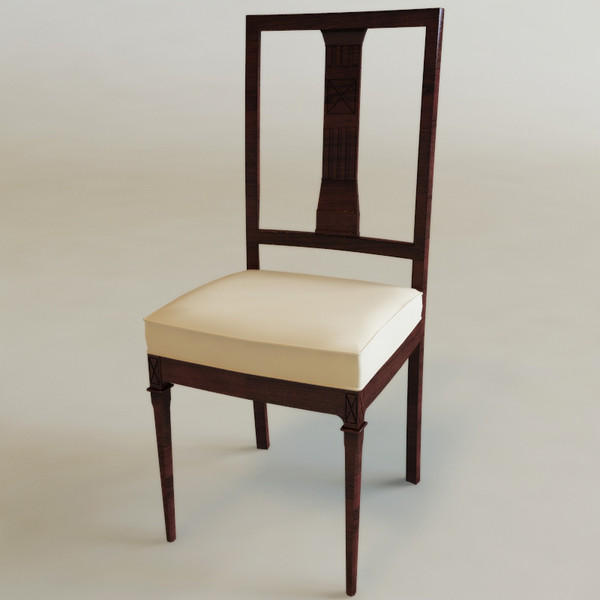 OpenGL Matrisleri (Örnek)
Bir modeli sahnede yerine yerleştirmek için:
MODELVIEW birim matrisle doldurulur. (MV=I)

Kamera yer değiştirirse MODELVIEW’e yeni değerler işlenir. (MV=LookAt matrisi)

Döndürme: MODELVIEW’in son haliyle çarpılır. (MV=R•MV)

Boyutlandırma: MODELVIEW’in son haliyle çarpılır. (MV=S•MV)

Öteleme: MODELVIEW’in son haliyle çarpılır. (MV=T•MV)
20
OpenGL Matrisleri (Örnek)
Özetle; sadece bir modeli sahnede yerine yerleştirmek için:
[PR]4x4 • [MV]4x4 • [MODEL]4x15000

İkinci bir modeli (1000 üçgenli bir masa olsun) sahnede yerine yerleştirmek için sadece MODELVIEW ve MODEL değişir:
[PR]4x4 • [MV2]4x4 • [MODEL2]4x3000
 
Peki, matrisleri biz mi çarpacağız?
Hayır, biz komut göndereceğiz.
Ekran kartı her şeyi bizim için yapacak.
21
OpenGL Koordinat Sistemi
Sağ El Kuralı geçerlidir. 
X-axis = 1, 0, 0
Y-axis = 0, 1, 0
Z-axis = 0, 0, 1

Kamera negatif z ekseni yönünde bakmaktadır.
Kamera x ekseninden aşağı baksın istersek.
Eksenler döner:
x-ekseni  negatif z- ekseni ise
x  -z
y  y
z  x
Dönüşüm Matrisi Kullanımı
Bir dönüşüm matrisi sahnedeki tüm noktaları hareket ettirir. 
Örneğin: (1, 1, -1)  (-1, 1, -1)

Dönüşüm Matrisi
Bu önemli matris MODELVIEW isimli matris olarak depolanır.
MODELVIEW matrisi o kadar önemlidir ki OpenGL bu matrisin değişimlerini bir yığın bellekte (stack) tutar.
Biz glPushMatrix ve glPopMatrix komutları ile bu yığını kullandırırız.
Bu 4x4 matrisi ileride daha ayrıntılı olarak ele alacağız.
 
OpenGL kamera tipini tanımlamak için benzer bir matris olan PROJECTION ’i tutar.
Modelleme Dönüşümleri
Gl.glTranslate(x, y, z)
Verilen x, y ve z değerleri ile objeyi hareket ettirmek için geçerli matrisi öteleme matrisi ile çarpar.
Gl.glRotate(theta, x, y, z)
Verilen x, y ve z eksenleri etrafında objeyi saat yönünün tersine teta açısı kadar döndürmek için geçerli matrisi döndürme matrisi ile çarpar.
Gl.glScale(x, y, z)
Verilen x, y ve z eksenleri boyunca objeyi büyütüp, küçültmek için geçerli matrisi ölçeklendirme matrisi ile çarpar.
Modelleme Dönüşümleri
OpenGL matrislerinin işlem sırasını anlamak önemlidir.
Gl.glMatrixMode( Gl.MODELVIEW );
Gl.glLoadIdentity();
Gl.glMultMatrix(N);
Gl.glMultMatrix(M);
Gl.glMultMatrix(L);
Gl.glBegin(Gl.POINTS);
  Gl.glVertex3f(v);
Gl.glEnd();
Modelview matrisi sırasıyla şöyle oluşur:
	I(dentity), N, NM, NML

Nokta şöyle dönüşüme uğrar:
	NMLv = N(M(Lv))
Matris Yığınlarını Kurgulama
Gözlem: Model dönüşümleri birçok model arasında paylaşılır.
Sürekli aynı dönüşümleri aynı sırayla yeniden yüklemekten kaçınmak isteriz.
Gl.glPushMatrix ( ) 
Yığın belleğin seviyesini bir arttırıp, en tepeye şu anki MODELVIEW matrisini koyar.
Gl.glPopMatrix ( )
Yığın belleğin en tepesindeki matrisi şu anki MODELVIEW matrisine kopyalar, yığının seviyesini bir azaltır.
Matris Yığınlarını Kurgulama Örnek
Bir araba tekeri ve vidalarını çizmek
draw_wheel( ); // Tekerlek
for (j=0; j<5; j++) {
  Gl.glPushMatrix ();
    Gl.glRotatef(72.0*j, 0.0, 0.0, 1.0);
    Gl.glTranslatef (3.0, 0.0, 0.0);

    draw_bolt ( ); // Vida

  Gl.glPopMatrix ( );
}
Matris Yığınlarını Kurgulama – ÖrnekSabit Koordinat Sistemi
draw_wheel( ); // Tekerlek
for (j=0; j<5; j++) {
  Gl.glPushMatrix ();
    Gl.glRotatef(72.0*j, 0.0, 0.0, 1.0);
    Gl.glTranslatef (3.0, 0.0, 0.0);

    draw_bolt ( ); // Vida

  Gl.glPopMatrix ( );
}
R
RT

RTv
Evrensel – Aşağıdan Yukarıya
Başla
Döndür
Ötele
Matris Yığınlarını Kurgulama – ÖrnekLokal Koordinat Sistemi
draw_wheel( ); // Tekerlek
for (j=0; j<5; j++) {
  Gl.glPushMatrix ();
    Gl.glTranslatef (3.0, 0.0, 0.0);
    Gl.glRotatef(72.0*j, 0.0, 0.0, 1.0);

    draw_bolt ( ); // Vida

  Gl.glPopMatrix ( );
}
T
TR

TRv
Lokal – Yukarıdan Aşağıya
Başla
Döndür
Ötele
OpenGL Fonksiyon Yazım Stili
OpenGL fonksiyonları Gl nesnesinin gl ile başlayan metodlarıdır
Çoğu fonksiyon gl ile başlar. 
Örneğin: Gl.glColor( )
glu ile başlayan fonksiyonlar işlevsel (utility) fonksiyonlardır. 
Örneğin: Glu.gluLookAt( )
glx ile başlayan fonksiyonlar X Windows sistemi ile ilişkilidir.
Örneğin: gfx.c içindeki komutlar.
OpenGL Fonksiyon Yazım Stili
Fonksiyon isimleri parametrelerinin tipi ve sayısına göre ayarlanmıştır.
f ile biten fonksiyonlar noktalı (float) sayı alır. 
i ile biten fonksiyonlar tamsayı alır.
b ile biten fonksiyonlar 8-bit tamsayı alır.
Byte: -128 … +127
ub ile biten fonksiyonlar işaretsiz 8-bit tamsayı alır.
Unsigned byte: 0 … 256
v ile biten fonksiyonlar dizi (array) alır.
Örnekler
Gl.glColor3f()	3 noktalı sayı alır.
Gl.glColor4fv()	4 noktalı sayı içeren dizi alır.
OpenGL Fonksiyon Yazım Stili
Fonksiyonların parametrelerinin tipi ve sayısına göre davranışını ayarlayan tek bir isimle yazılmasına "Method Overloading" denir.
OpenGL bu yöntemi kullanmamıştır.
Sizler bu yöntemi hayata geçirebilirsiniz.
C# için SharpGL, OpenTK gibi daha yeni kütüphanelerde "Metod Overloading" yapılmıştır.
OpenGL Fonksiyon Yazım Stili
BÜYÜK harflerle yazılmış değişkenler genellikle sabitleri bildirir.
Sabitleri birleştirmek için bit bazında OR işlemi (x | y ) kullanılır.
Örnek: Gl.GLUT_SINGLE,Gl.GLUT_RGB
	(Gl. GLUT_SINGLE |Gl.GLUT_RGB)
İşlem sonucunda bazı bitler ‘1’ olacaktır.
OpenGL: Basit Kullanım Esastır.
Bir pencere açın ve OpenGL’i ona ekleyin.
Projeksiyon parametrelerini ayarlayın (örneğin, görüş alanı).
Eğer varsa aydınlatmayı ayarlayın.
Ana görüntüleme (render) döngüsünde
gluLookAt( ) ile kamerayı pozisyonlandırın.
Dünya koordinatları içinde kamera pozisyonu
Modelin poligonlarını görüntüleme işlemini yapın.
En basit örnek: Dünya koordinatları içinde üçgen çizimi.
OpenGL: Basit Kullanım Esastır.
Bir pencere açıp ve OpenGL’i ona eklemek:
glutCreateWindow()

Projeksiyon parametrelerini ayarlamak (örneğin, görüş alanı):
Tipik olarak, bir perspektif projeksiyonu kullanmak:
Uzak nesneler yakın nesnelere göre daha küçük görünür.
Ekranın merkezinde ufuk çizgisi oluşur.
Bir görüş alanı (frustum) içinde kalanlar çizilir.
Diğer projeksiyonlar: paralel izdüşüm, izometrik
OpenGL: Basit Kullanım Esastır.
OpenGL’de: Perspektif Projeksiyon
Projeksiyon matrisi ile gerçekleştirilir.
gluPerspective() bu matrisi oluşturur 
Gl.glMatrixMode( Gl.GL_PROJECTION );
Gl.glLoadIdentity(); // birim matris yükler
Glu.gluPerspective( vfov, aspect, near, far );

vfov: dikey görüş alanı açısı
aspect: pencerenin en/boy oranı
near, far: yakın ve uzak kesme düzlemi mesafesi(clipping planes)
OpenGL: Basit Kullanım Esastır.
Eğer varsa aydınlatmayı ayarlamak.
En basit seçenek: Poligon veya köşelerin birbirlerinden faklı olması için mevcut renklerini değiştirmek.
glColor( ) Geçerli rengi ayarlar.
Veya OpenGL basit bir aydınlatma modeli sağlar:
Işık ile ilgili parametreler ayarlanır.
Yoğunluk, pozisyon, yön ve varsa ışığın uzaklaştıkça azalması.
Materyal ile ilgili parametreler ayarlanır. 
Yüzeyden ışığın nasıl yansıtıldığı belirtilir.
Ayrıntılara gelecek haftalarda değineceğiz.
OpenGL: Basit Kullanım Esastır.
4.a) Kamerayı ayarlamak:
Gl.glMatrixMode(Gl.GL_MODELVIEW);
Gl.glLoadIdentity();
Glu.gluLookAt( eyeX, eyeY, eyeZ,                lookX, lookY, lookZ,                upX, upY, upZ );
eye[XYZ]: kameranın dünya koordinatlarındaki yeri
look[XYZ]: kameranın nereye baktığı
up[XYZ]: kamerayı nasıl tuttuğumuzu belirten dikey vektör

Glu.gluLookAt() sahneye ait tüm noktaların dünya koordinatlarındaki değerlerini kamera koordinat sistemine dönüştüren bir matris oluşturur.
Kamera merkeze (0,0,0) gelir.
-Z ekseni yönünde bakar.
Üst vektör Y eksenine ayarlanır.
Son Adım: Sahneyi Oluşturmak
OpenGL’de geometri bir dizi glBegin() ve glEnd() çağrıları arasında verilen köşeler listesidir.
Basit bir örnek : Bir üçgen oluşturmak
Gl.glBegin( Gl.GL_POLYGON );
Gl.glVertex3f( x1 , y1, z1 ) ;
Gl.glVertex3f( x2, y2 , z2 ) ;
Gl.glVertex3f( x3, y3 , Z3 );
Gl.glEnd();

Kullanımı: glBegin(type), type şunlar olabilir:
Noktalar, çizgiler, çokgenler, üçgenler, dörtgenler, vs...
Temel Grafik Elemanları
Gl.GL_POINTS
Gl.GL_LINE
{S | _STRIP | _LOOP}
Gl.GL_TRIANGLE
{S | _STRIP | _FAN}
Gl.GL_QUAD
{S | _STRIP}
Gl.GL_POLYGON
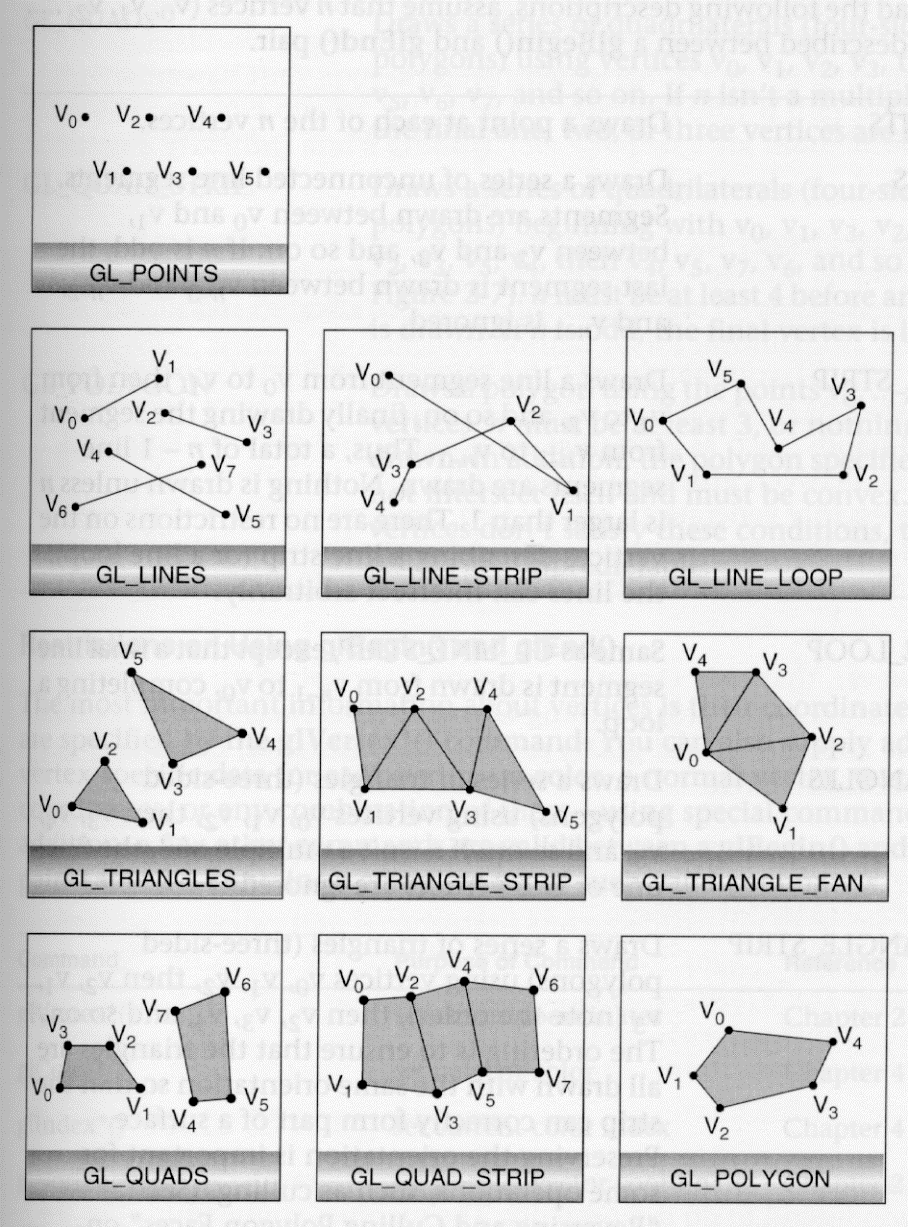 p0
p7
p1
p6
p2
p5
p3
p4
OpenGL’de Noktalar
Gl.glBegin(Gl.GL_POINTS);
	Gl.glVertex2fv(p0);
	Gl.glVertex2fv(p1);
	Gl.glVertex2fv(p2);
	Gl.glVertex2fv(p3);
	Gl.glVertex2fv(p4);
	Gl.glVertex2fv(p5);
	Gl.glVertex2fv(p6);
	Gl.glVertex2fv(p7);
Gl.glEnd();
p0
p1
p7
p6
p2
p5
p3
p4
OpenGL’de Çizgiler (1/3)
Çizgi Parçaları
Gl.glBegin(Gl.GL_LINES);
	Gl.glVertex2fv(p0);
	Gl.glVertex2fv(p1);
	Gl.glVertex2fv(p2);
	Gl.glVertex2fv(p3);
	Gl.glVertex2fv(p4);
	Gl.glVertex2fv(p5);
	Gl.glVertex2fv(p6);
	Gl.glVertex2fv(p7);
Gl.glEnd();
p0
p1
p7
p6
p2
p5
p3
p4
OpenGL’de Çizgiler (2/3)
Çoklu çizgiler – çizgi şerit
Gl.glBegin(GL_LINE_STRIP);
	Gl.glVertex2fv(p0);
	Gl.glVertex2fv(p1);
	Gl.glVertex2fv(p2);
	Gl.glVertex2fv(p3);
	Gl.glVertex2fv(p4);
	Gl.glVertex2fv(p5);
	Gl.glVertex2fv(p6);
	Gl.glVertex2fv(p7);
Gl.glEnd();
p0
p1
p7
p6
p2
p5
p3
p4
OpenGL’de Çizgiler (3/3)
Çoklu çizgiler – çizgi döngü
Gl.glBegin(Gl.GL_LINE_LOOP);
	Gl.glVertex2fv(p0);
	Gl.glVertex2fv(p1);
	Gl.glVertex2fv(p2);
	Gl.glVertex2fv(p3);
	Gl.glVertex2fv(p4);
	Gl.glVertex2fv(p5);
	Gl.glVertex2fv(p6);
	Gl.glVertex2fv(p7);
Gl.glEnd();
Çokgen (Poligon) Temelleri (1/2)
Tanım
Bir çizgi döngüdür ve kapalı bir nesnedir bir içi vardır.


 
Basit çokgen
Bu çokgenin kenarları hiçbir kenarı kesmez.
Basit
Basit değil
Çokgen Temelleri (2/2)
Dışbükeylik:
Nesnenin içine veya kenarına konulan herhangi iki nokta arasındaki çizginin tüm noktaları, nesnenin içinde ise nesne dışbükeydir.
p1
p2
Dışbükey
İçbükey
Dışbükey objeler
Çokgen Görüntüleme Seçenekleri
Çokgenler sadece uç noktaları, sadece çizgileri veya içi dolu olarak ekrana getirilebilirler.

Ön ve arka yüzler ayrı ayrı tanımlanabilir.  	Gl.glPolygonMode(face, mode)		face   : Gl.GL_FRONT, Gl.GL_BACK veya 						  Gl.GL_FRONT_AND_BACK		mode : Gl.GL_POINT, Gl.GL_LINE veya Gl.GL_FILL.

Normal vektörün yönü ön yüzü belirler.

Normal vektörleri: Çokgene ait normallerin birim vektör olmaları iyidir. 
Gl.glEnable( Gl.GL_NORMALIZE ) bunu size garantiler.
OpenGL: Normalleri Belirleme
glNormal() komutu, tekrar çağrılana dek peşinden gelen köşelere normal vektörüoluşturur.

Düz (flat-shaded) ışıklandırma tek bir normal vektör gerektirir. Gl.glShadeModel(Gl.GL_FLAT);Gl.glNormal3f(Nx, Ny, Nz);Gl.glVertex3fv(v0);Gl.glVertex3fv(v1);Gl.glVertex3fv(v2);
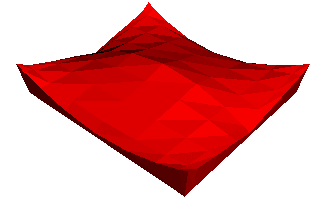 OpenGL: Normalleri Belirleme
glNormal() komutu, tekrar çağrılana dek peşinden gelen köşelere normal vektörüoluşturur.
 
Yumuşak (smooth-shaded) her köşede farklı normal vektörü gerektirir.
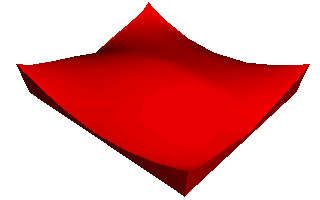 Gl.glShadeModel( Gl.GL_SMOOTH );Gl.glNormal3f(N0x, N0y, N0z); Gl.glVertex3fv(v0);Gl.glNormal3f(N1x, N1y, N1z); Gl.glVertex3fv(v1);Gl.glNormal3f(N2x, N2y, N2z); Gl.glVertex3fv(v2);
OpenGL: Normalleri Belirleme
Not: Işık yoksa normallerin anlamı yok.
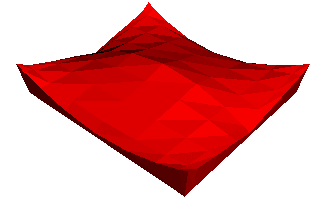 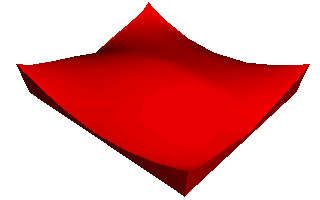 Poligon Oluşturma İpuçları
Poligonlar objenin yüzeyini iyi ifade temelidir, tutarsızlık fark edilecektir.
En iyi çokgen üçgendir (düzlemsellik garanti).
Poligon sayısını minimumda tutun.
Siluetlerde daha fazla poligon koyun.
Çatlak istemiyorsanız T - birleşimlerden kaçının.
E
Kötü
İyi
p0
p1
p7
p6
p2
p5
p3
p4
OpenGL’de Çokgenler (1/6)
Çokgen
Gl.glBegin(Gl.GL_POLYGON);
	Gl.glVertex2fv(p0);
	Gl.glVertex2fv(p1);
	Gl.glVertex2fv(p2);
	Gl.glVertex2fv(p3);
	Gl.glVertex2fv(p4);
	Gl.glVertex2fv(p5);
	Gl.glVertex2fv(p6);
	Gl.glVertex2fv(p7);
Gl.glEnd();
p0
p1
p7
p6
p2
p5
p3
p4
OpenGL’de Çokgenler (2/6)
Dörtgenler
Gl.glBegin(Gl.GL_QUADS);
	Gl.glVertex2fv(p0);
	Gl.glVertex2fv(p1);
	Gl.glVertex2fv(p2);
	Gl.glVertex2fv(p3);
	Gl.glVertex2fv(p4);
	Gl.glVertex2fv(p5);
	Gl.glVertex2fv(p6);
	Gl.glVertex2fv(p7);
Gl.glEnd();
p0
p1
p7
p6
p2
p5
p3
p4
OpenGL’de Çokgenler (3/6)
Dörtgen şerit
Gl.glBegin(Gl.GL_QUAD_STRIP);
	Gl.glVertex2fv(p1);
	Gl.glVertex2fv(p2);
	Gl.glVertex2fv(p3);
	Gl.glVertex2fv(p0);
	Gl.glVertex2fv(p7);
	Gl.glVertex2fv(p4);
	Gl.glVertex2fv(p5);
	Gl.glVertex2fv(p6);
Gl.glEnd();
p0
p1
p7
p6
p2
p5
p3
p4
OpenGL’de Çokgenler (4/6)
Üçgenler
Gl.glBegin(Gl.GL_TRIANGLES);
	Gl.glVertex2fv(p0);
	Gl.glVertex2fv(p1);
	Gl.glVertex2fv(p2);
	Gl.glVertex2fv(p3);
	Gl.glVertex2fv(p4);
	Gl.glVertex2fv(p5);
	Gl.glVertex2fv(p6);
	Gl.glVertex2fv(p7);
Gl.glEnd();
p0
p1
p7
p6
p2
p5
p3
p4
OpenGL’de Çokgenler (5/6)
Üçgen şerit
Gl.glBegin(Gl.GL_TRIANGLE_STRIP);
	Gl.glVertex2fv(p0);
	Gl.glVertex2fv(p7);
	Gl.glVertex2fv(p1);
	Gl.glVertex2fv(p6);
	Gl.glVertex2fv(p2);
	Gl.glVertex2fv(p5);
	Gl.glVertex2fv(p3);
	Gl.glVertex2fv(p4);
Gl.glEnd();
p0
p1
p7
p6
p2
p5
p3
p4
OpenGL’de Çokgenler (6/6)
Üçgen yelpaze
Gl.glBegin(GL_TRIANGLE_FAN);
	Gl.glVertex2fv(p0);
	Gl.glVertex2fv(p1);
	Gl.glVertex2fv(p2);
	Gl.glVertex2fv(p3);
	Gl.glVertex2fv(p4);
	Gl.glVertex2fv(p5);
	Gl.glVertex2fv(p6);
	Gl.glVertex2fv(p7);
Gl.glEnd();
Çift Tampon (Double Buffering) Kullanımı
Kısmen işlenmiş görüntünün göze gelmesini tampon bellek önler.
Bir görüntü ekranda görüntülenirken OpenGL gösterilecek yeni görüntüyü oluşturur.
Hazırlanan görüntüyü ekrana "değiştir" komutu ile alırız. 
	Gl.glutSwapBuffers(void)

Animasyonlarda akıcılık için önemlidir.
Bir OpenGL Örneği (C++)
"OpenGL Programming Guide" isimli kitaptan robot örneği.
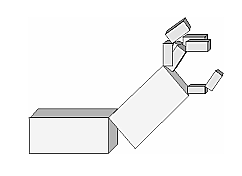 Bir OpenGL Örneği (1/3)
İki parçayı yapalım
Üst kol
Alt kol

Yapılacaklar
Pozisyon ve
Yön ayarlanacak

Orijinalde tüm parçalar merkezdedir.
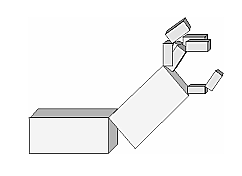 Bir OpenGL Örneği (2/3)
Ekran fonksiyonu
	
		void myPaint() {
	Gl.glClearColor(0.0, 0.0, 0.0, 0.0); 
	Gl.glClear(Gl.GL_COLOR_BUFFER_BIT);
	Gl.glShadeModel(Gl.GL_FLAT);
	Gl.glPushMatrix();
		Gl.glTranslatef(-1.0, 0.0, 0.0);
		Gl.glRotatef((float) shoulder, 0.0, 0.0, 1.0);
		Gl.glTranslatef(1.0, 0.0, 0.0);
		Gl.glPushMatrix();
			Gl.glScalef(2.0, 0.4, 1.0);
			DrawCube();  // Birim küp 
		Gl.glPopMatrix();

(Devamı arkada)
Bir OpenGL Örneği (3/3)
Gl.glTranslatef(1.0, 0.0, 0.0);
			Gl.glRotatef((float) elbow, 0.0, 0.0, 1.0);
			Gl.glTranslatef(1.0, 0.0, 0.0);
			Gl.glPushMatrix();
				Gl.glScalef(2.0, 0.4, 1.0);
				DrawCube(1.0);
			Gl.glPopMatrix();
		Gl.glPopMatrix();
	}